Human Resources 2 X 2Talent ManagementFY2019
2x2 Working Session
September 19, 2018
Current Human Resources 2 X 2FY2019
September 19, 2018
ORIX Human Resources 2x2:  Stewarding in a Better Tomorrow in FY2019PURSUE EXCELLENCE • SEIZE OPPORTUNITY • LIVE HONORABLY • CREATE VALUE • THRIVE TOGETHER
Improve Employee
Engagement & Loyalty  Thru Best-of-Class ORIX  Experience
Value Our Employees –
Create Opportunities for  Them to Develop, Learn,  and Lead
Foster a Workplace Where People Want to Come to Work and Thrive Together!
Drive a Culture
That Embraces Excellence and  Innovation Through Honorable Actions
Selectively Invest
Drive Daily
High
Launch ORIX University
~ Curriculum for L&D
~ Thought Leadership
~ Individual Learning Paths
Integrate LP into HRSS Platform
Recruiting Strategy to Attract Top Talent and Build a Talent Pipeline that Aligns with Culture & Desired Results
 ~ Establish Talent Committee
~ Recruiting, Talent Management & Onboarding in Workday
~ Update New Hire Orientation
~ Update Exit Process
~ Roll Out New EE Referral Program
~ Roll Out New Relocation Policy
~ Update ORIX Careers WebPage
“Best Places to Work”
  ~ Baseline Survey in 2018         
  ~ Finalist by 2020
Reimagine HR
~ Stakeholder Engagement Surveys
~ Who/What Do We Want to Be?
~ Branding
Begin Framework for Diversity & Inclusion Plan for FY20
Harmonize Benefits for Mariner & OCMS with OCU
Develop and Implement Robotic BOT for Reconciliations
Identify and Encourage Cross-Functional Learning & Enrichment  Opportunities for              HR Team Members
RFP for DB/DC Custodian and Recordkeeper
Design Program to Identify & Retain High Potential (HiPo) Employees
~ Career Path
~ Succession Planning
Streamline/Automate        and Document               HR Processes & Procedures
Comp Analysis              for  CORE Groups
Assess HR Case Management Process and Tools
Take Health & Welfare Plans to Market for 2019
Assimilate RED Capital to ORIX Comp Process
OSV Damage Control and Mitigation
Value
Work In
Delay
Update ORIX Open     & Career Website
Formalize & Brand Wellness Plan
Launch Advanced Comp in Workday
Salary Analysis  by Position
Pension Plan                    Data Clean-Up
HR Metrics and HCM Dashboard for Managers in Workday
HIPAA Audit & Compliance Review
Ignore
Employee Service Awards?
Ceridian Data Conversion
Low
Effort/Cost
ORIX Corporation USA
Privileged & Confidential
High
Talent ORIX Human Resources 2x2:  Stewarding in a Better Tomorrow in FY2019PURSUE EXCELLENCE • SEIZE OPPORTUNITY • LIVE HONORABLY • CREATE VALUE • THRIVE TOGETHER
Improve Employee
Engagement & Loyalty  Thru Best-of-Class ORIX  Experience
Value Our Employees –
Create Opportunities for  Them to Develop, Learn,  and Lead
Foster a Workplace Where People Want to Come to Work and Thrive Together!
Drive a Culture
That Embraces Excellence and  Innovation Through Honorable Actions
Selectively Invest
Drive Daily
High
Launch ORIX University
~ Curriculum for L&D
~ Thought Leadership
~ Individual Learning Paths
Integrate LP into HRSS Platform
Recruiting Strategy to Attract Top Talent and Build a Talent Pipeline that Aligns with Culture & Desired Results
 ~ Establish Talent Committee
~ Recruiting, Talent Management & Onboarding in Workday
~ Update New Hire Orientation
~ Update Exit Process
~ Roll Out New EE Referral Program
~ Roll Out New Relocation Policy
~ Update ORIX Careers WebPage
“Best Places to Work”
  ~ Baseline Survey in 2018         
  ~ Finalist by 2020
Reimagine HR
~ Stakeholder Engagement Surveys
~ Who/What Do We Want to Be?
~ Branding
Begin Framework for Diversity & Inclusion Plan for FY20
Identify and Encourage Cross-Functional Learning & Enrichment  Opportunities for              HR Team Members
Design Program to Identify & Retain High Potential (HiPo) Employees
~ Career Path
~ Succession Planning
Streamline/Automate        and Document               HR Processes & Procedures
Value
Work In
Delay
Update ORIX Open     & Career Website
HR Metrics and HCM Dashboard for Managers in Workday
Ignore
Employee Service Awards?
Low
Effort/Cost
ORIX Corporation USA
Privileged & Confidential
High
Human Resources 2 X 2Talent ManagementFY2019
Candler & Andrea 2x2 Edits
September 19, 2018
CF/AR Revision Proposal: 
FY19 Human Resources 2x2 – Talent Management
Design Program to Identify & Retain High Potential (HiPo) Employees
~ Career Path
~ Succession Planning
Recruiting Strategy to Attract Top Talent and Build a Talent Pipeline that Aligns with Culture & Desired Results
 ~ Establish Talent Committee
~ Recruiting, Talent Management & Onboarding in Workday
~ Update New Hire Orientation
~ Update Exit Process
~ Roll Out New EE Referral Program
~ Roll Out New Relocation Policy
~ Update ORIX Careers WebPage
Identify and Encourage Cross-Functional Learning & Enrichment  Opportunities for              HR Team Members
Identify and Deploy Change Management Strategy for New Performance Evaluation Process
OCMS Strategy and Integration Process
~ Identify/Implement strategy, philosophy, structure & model
~ Identify how/what Shared Services will be leveraged vs kept internally
~ Workday integration of LP
~ Workforce planning for integrated teams
~ Change management strategy
~ Deploy roles, identify skill gaps
~ Define/delegate body of work
~ Identify best practices/processes
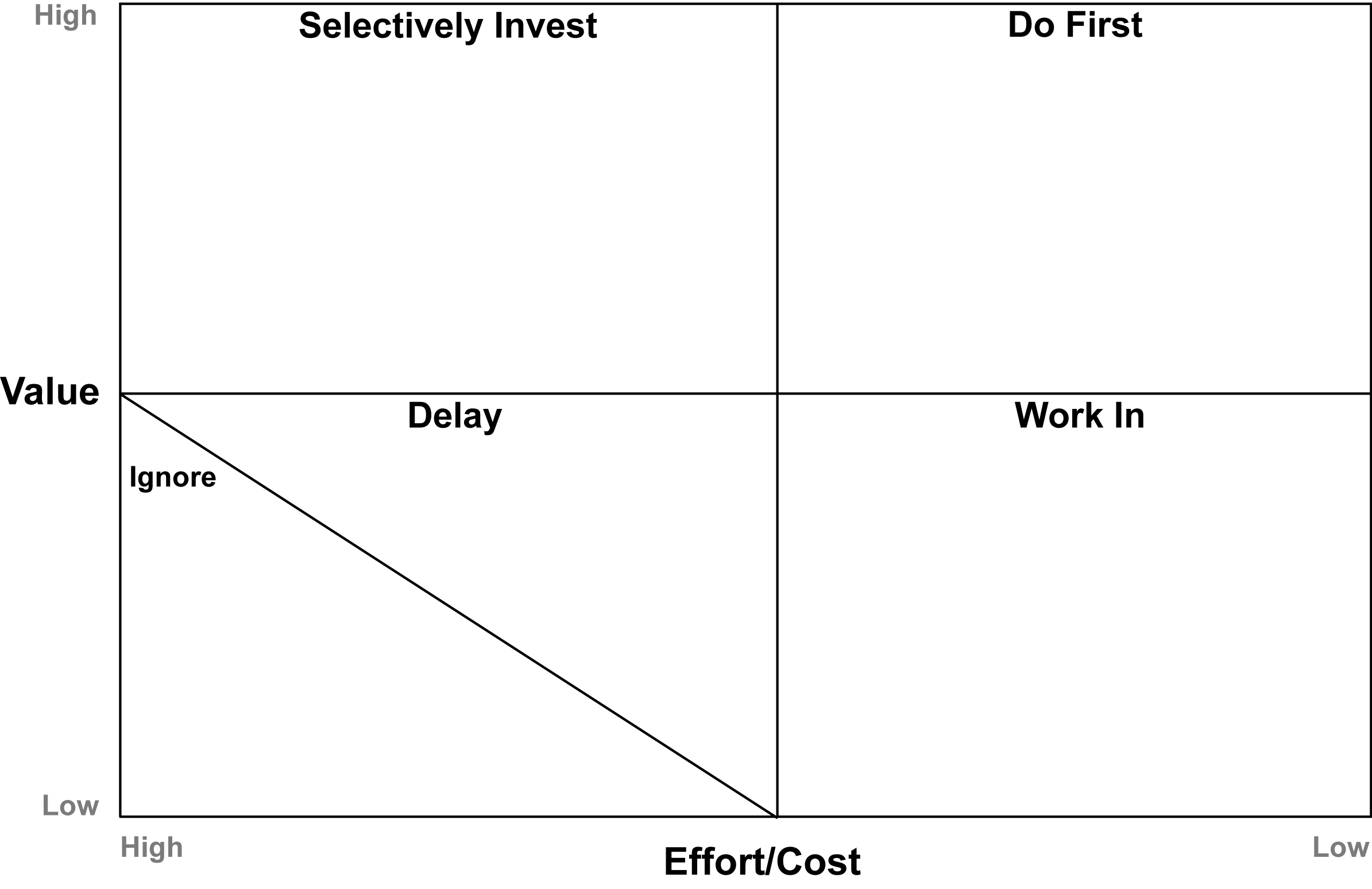 Drive Daily
Create & Implement Enterprise Change Management Strategy for ORIX USA & Subsidiaries
-Future M&A activity
-OCMS
-Mariner
-NXT Capital
Create & Implement 
ORIX USA 
Workforce 
Planning Strategy
Create & Implement 
Talent Management Plan
-Career Pathing
-Performance Management
-Organization Design
-Key Employees
-Succession Planning
Goal Setting
Provide Personal 
Learning & Development 
Opportunities 
for Talent Team
-On-The-Job Training
-Classroom/Lecture
-Coaching/Mentoring
Conduct 
Needs Assessment 
for Employee 
Training Programs
Reimagine HR
~ Identify model and strategy for team to support ORIX and subs
~ Change mgmt. strategy for HRBP model (if approved)
Stakeholder Engagement Surveys
~ Who/What Do We Want to Be?
OCMS HR Strategy, Business Model & Structure
Identify
Areas for Streamlining
Talent Management
Processes & Procedures
Identify Employee 
Engagement 
Initiatives
Create Enterprise Search Firm Strategy
“Best Places to Work”
  ~ Baseline Survey in 2018         
  ~ Finalist by 2020
Update ORIX Open & Career Websites for ORIX and Newco
Employee Service Awards
Launch ORIX University
Begin “Best Places
to Work” 
Initiative
Reimagine HR
Design High Potential 
(HiPo)
Program
Create Talent Acquisition Strategy for ORIX USA & Subsidiaries
Identify & Develop
ORIX USA 
Enterprise 
HR Model
Launch ORIX University
~ Curriculum for L&D
~ Thought Leadership
~ Individual Learning Paths
Streamline/Automate        and Document HR Processes & Procedures
Create Framework for 
Diversity & Inclusion 
Plan
HR Metrics & HCM 
Dashboard in Workday
Begin Framework for Diversity & Inclusion Plan for FY20
HR Metrics and HCM Dashboard for Managers in Workday
Human Resources 2 X 2Talent ManagementFY2019
Team Working Edits
(MBD/CF/AR)
September 19, 2018
Recruiting Strategy to Attract Top Talent and Build a Talent Pipeline that Aligns with Culture & Desired Results
 ~ Establish Talent Committee
~ Recruiting, Talent Management & Onboarding in Workday
~ Update New Hire Orientation
~ Update Exit Process
~ Roll Out New EE Referral Program
~ Roll Out New Relocation Policy
~ Update ORIX Careers WebPage
Create Talent Acquisition Strategy for ORIX USA & Subsidiaries to Attract Top Talent and Build a Talent Pipeline that Aligns with Culture & Desired Results
-Workforce Planning
-Search Firms
-Pipelining
Establish Talent Committee
~ Recruiting, Talent Management & Onboarding in Workday
~ Update New Hire Orientation
~ Update Exit Process
~ Roll Out New EE Referral Program
~ Roll Out New Relocation Policy
~ Update ORIX Careers Web Page
CF Revision Proposal: 
FY19 Human Resources 2x2 – Talent Management
Design Program to Identify & Retain High Potential (HiPo) Employees
~ Career Path
~ Succession Planning
Identify and Encourage Cross-Functional Learning & Enrichment  Opportunities for              HR Team Members
Identify and Deploy Change Management Strategy for New Performance Evaluation Process
OCMS Strategy and Integration Process
~ Identify/Implement strategy, philosophy, structure & model
~ Identify how/what Shared Services will be leveraged vs kept internally
~ Workday integration of LP
~ Workforce planning for integrated teams
~ Change management strategy
~ Deploy roles, identify skill gaps
~ Define/delegate body of work
~ Identify best practices/processes
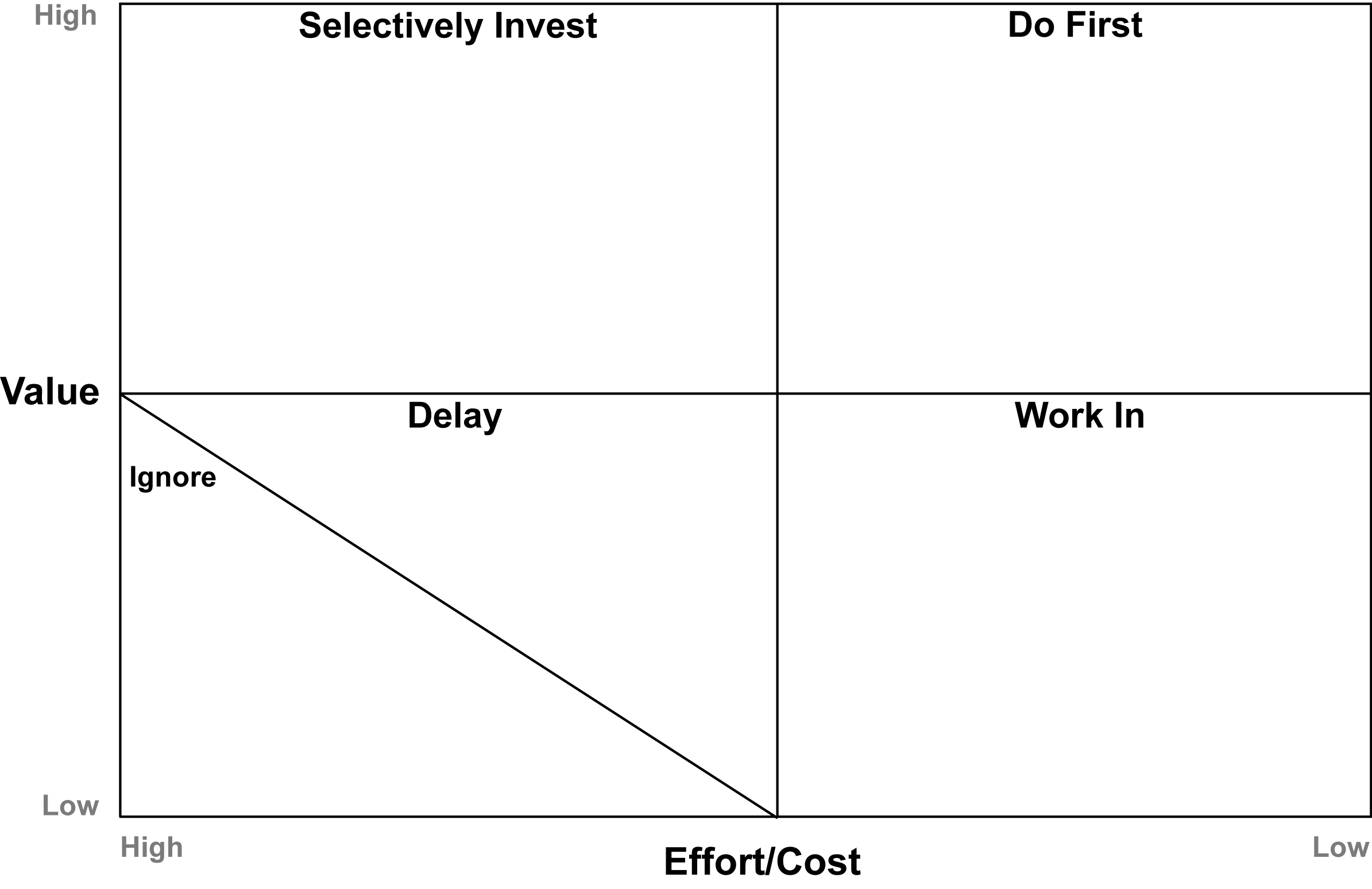 Drive Daily
Create & Implement Enterprise Change Management Strategy for ORIX USA & Subsidiaries
-Future M&A activity
-OCMS
-Mariner
-NXT Capital
Create & Implement 
ORIX USA 
Workforce 
Planning Strategy
Create & Implement 
Talent Management Plan
-Career Pathing
-Performance Management
-Organization Design
-Key Employees
-Succession Planning
Goal Setting
Provide Personal 
Learning & Development 
Opportunities 
for Talent Team
-On-The-Job Training
-Classroom/Lecture
-Coaching/Mentoring
Conduct 
Needs Assessment 
for Employee 
Training Programs
Reimagine HR
~ Identify model and strategy for team to support ORIX and subs
~ Change mgmt. strategy for HRBP model (if approved)
Stakeholder Engagement Surveys
~ Who/What Do We Want to Be?
OCMS HR Strategy, Business Model & Structure
-Design of HRBP Model
-Change Plan
-Execute & Deploy HRBP
Identify
Areas for Streamlining
Talent Management
Processes & Procedures
Employee Relations
--Review policies/procedures
-Supervisory training
Identify Employee 
Engagement 
Initiatives
“Best Places to Work”
  ~ Baseline Survey in 2018         
  ~ Finalist by 2020
Update ORIX Open & Career Websites for ORIX and Newco
Employee Service Awards
Launch ORIX University
Begin “Best Places
to Work” 
Initiative
Reimagine HR
Design High Potential 
(HiPo)
Program
Create Talent Acquisition Strategy for ORIX USA & Subsidiaries
-Workforce Planning
-Search Firms
-Pipelining
Identify & Develop
ORIX USA 
Enterprise 
HR Model
Launch ORIX University
~ Curriculum for L&D
~ Thought Leadership
~ Individual Learning Paths
Streamline/Automate        and Document HR Processes & Procedures
Create Framework for 
Diversity & Inclusion 
Plan
HR Metrics & HCM 
Dashboard in Workday
Begin Framework for Diversity & Inclusion Plan for FY20
HR Metrics and HCM Dashboard for Managers in Workday
[Speaker Notes: Writing/Blocks in RED: MBD
PEACH FLESH: Andrea
PINK/GREEN/BLUE: Candler]
Human Resources 2 X 2Talent ManagementFY2019
Consolidation – Draft v1
September 19, 2018
Create Talent Acquisition Strategy for ORIX USA & Subsidiaries to Attract Top Talent and Build a Talent Pipeline that Aligns with Culture & Desired Results
-Workforce Planning
-Search Firms
-Pipelining
-Establish Talent Committee
-Recruiting, Talent Management & Onboarding in Workday
-Update New Hire Orientation
-Update Exit Process
-Roll Out New EE Referral Program
-Roll Out New Relocation Policy
CF Revision Proposal: 
FY19 Human Resources 2x2 – Talent Management
OCMS Strategy and Integration Process
-Identify/Implement strategy, philosophy, structure & model
-Identify how/what Shared Services will be leveraged vs kept internally
-Workday integration of LP
~ Workforce planning for integrated teams
-Change management strategy
-Deploy roles, identify skill gaps
-Define/delegate body of work
-Identify best practices and processes
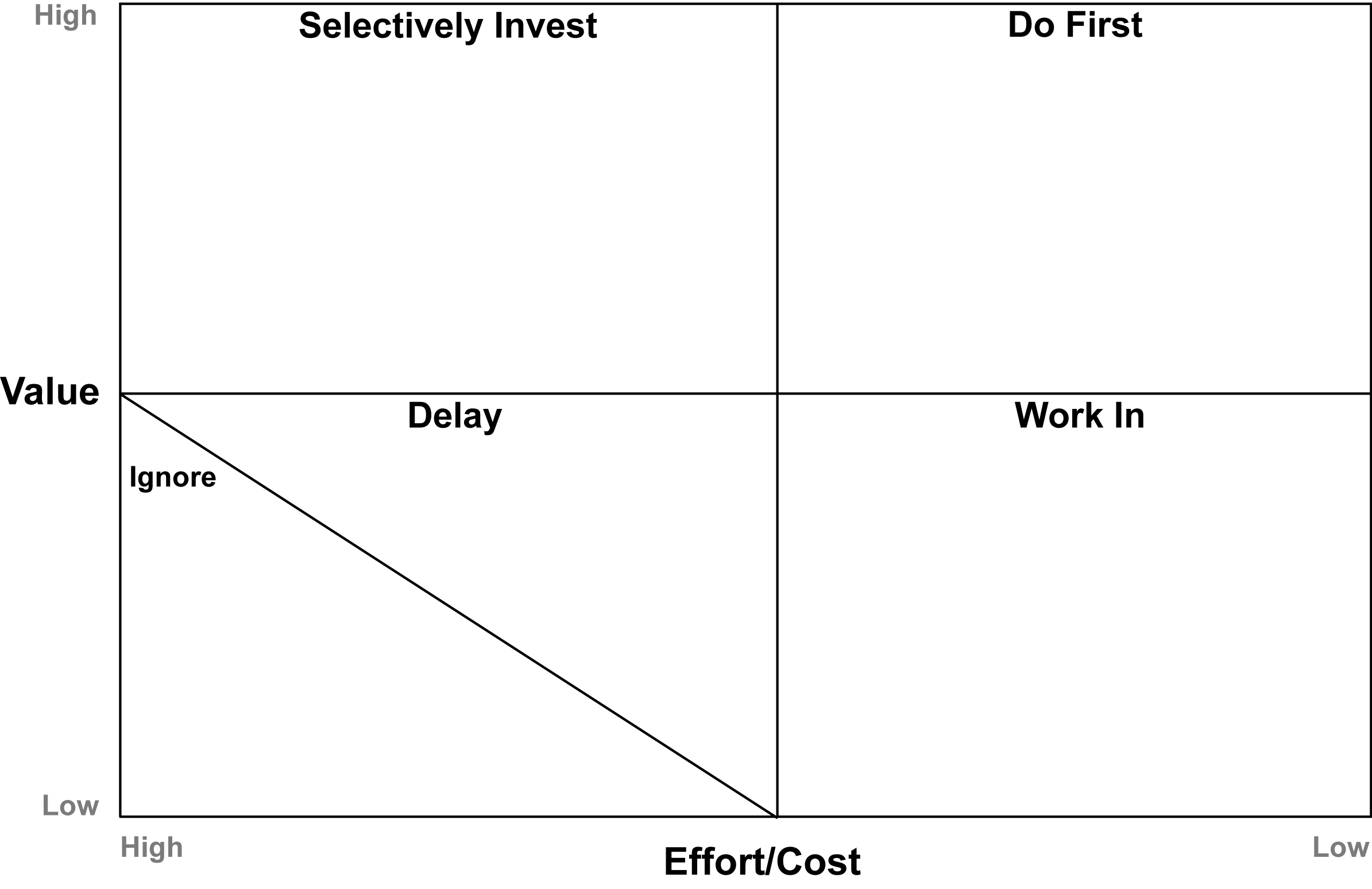 Drive Daily
Create & Implement 
Talent Management Plan
-Career Pathing
-Performance Management
-Performance Evaluations
-Organization Design
-Key Employees
-Succession Planning
Goal Setting
-HiPo Program
Create & Implement Enterprise Change Management Strategy for ORIX USA & Subsidiaries
-Future M&A activity
-OCMS
-Mariner
-NXT Capital
Provide Personal 
Learning & Development 
Opportunities 
for Talent Team
-On-The-Job Training
-Classroom/Lecture
-Coaching/Mentoring
Employee Relations
-Review policies/procedures
-Supervisory training
Identify
Areas for Streamlining
Talent Management
Processes & Procedures
Develop & Implement 
HR Strategy, Business Model & Structure
-Design of HRBP Model
-Change Plan
-Execute & Deploy HRBP
Streamline/Automate        and Document HR Processes & Procedures
Update ORIX Open & Career Websites for ORIX and Newco
Begin “Best Places
to Work” 
Initiative
Identify Employee 
Engagement 
Initiatives
-Service Awards
-etc.
HR Metrics and HCM Dashboard for Managers in Workday
Reimagine HR
-Stakeholder Engagement Surveys
-Who/What Do We Want to Be?
-Branding
Create Framework for 
Diversity & Inclusion 
Plan
Create Learning & Development 
Program
-Conduct Needs Assessment 
for Employee Training Programs
-Launch ORIX University
-Curriculum for L&D
-Thought Leadership
-Individual Learning Paths
[Speaker Notes: Boxes in ORANGE are items that were moved from one place to another. Other colors are not relevant for this slide.]